Цель, задачи, принципы сопровождения обучающихся с ОВЗ в условиях инклюзивного образования
Специальное  (коррекционное) образование детей с ОВЗ. 
Инклюзивное образование детей с ОВЗ.
Специальные образовательные потребности
использование адаптированных образовательных программ и специальных приемов и методов обучения и воспитания; 
использование специальных учебников, учебных пособий и дидактических материалов; 
использование специальных технических средств обучения коллективного и индивидуального пользования; 
предоставление услуг ассистента (помощника) или тьютора, оказывающего обучающимся необходимую техническую помощь;
проведение коррекционных занятий (групповых и/или индивидуальных); 
обеспечение доступа в здания организаций, осуществляющих образовательную деятельность;
другие условия, без которых невозможно или затруднено освоение образовательных программ обучающимися с ОВЗ.
Целью деятельности УМЦ является организационно-методическая поддержка инклюзивного образовательного пространства, накопление, систематизация, обобщение и распространение перспективного педагогического опыта работы с детьми с ОВЗ, направленного на реализацию приоритетных направлений развития системы образования Курганской области.
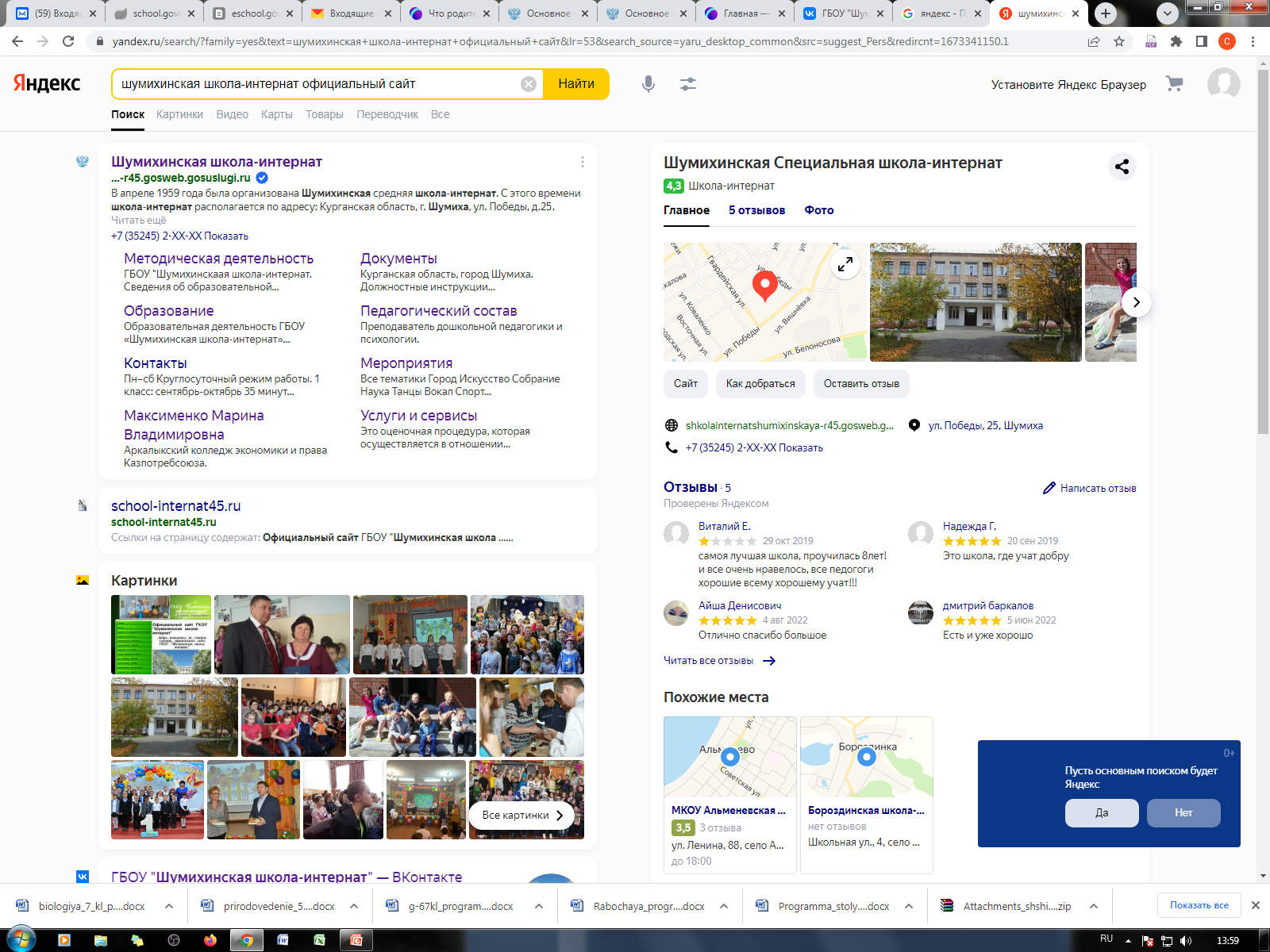 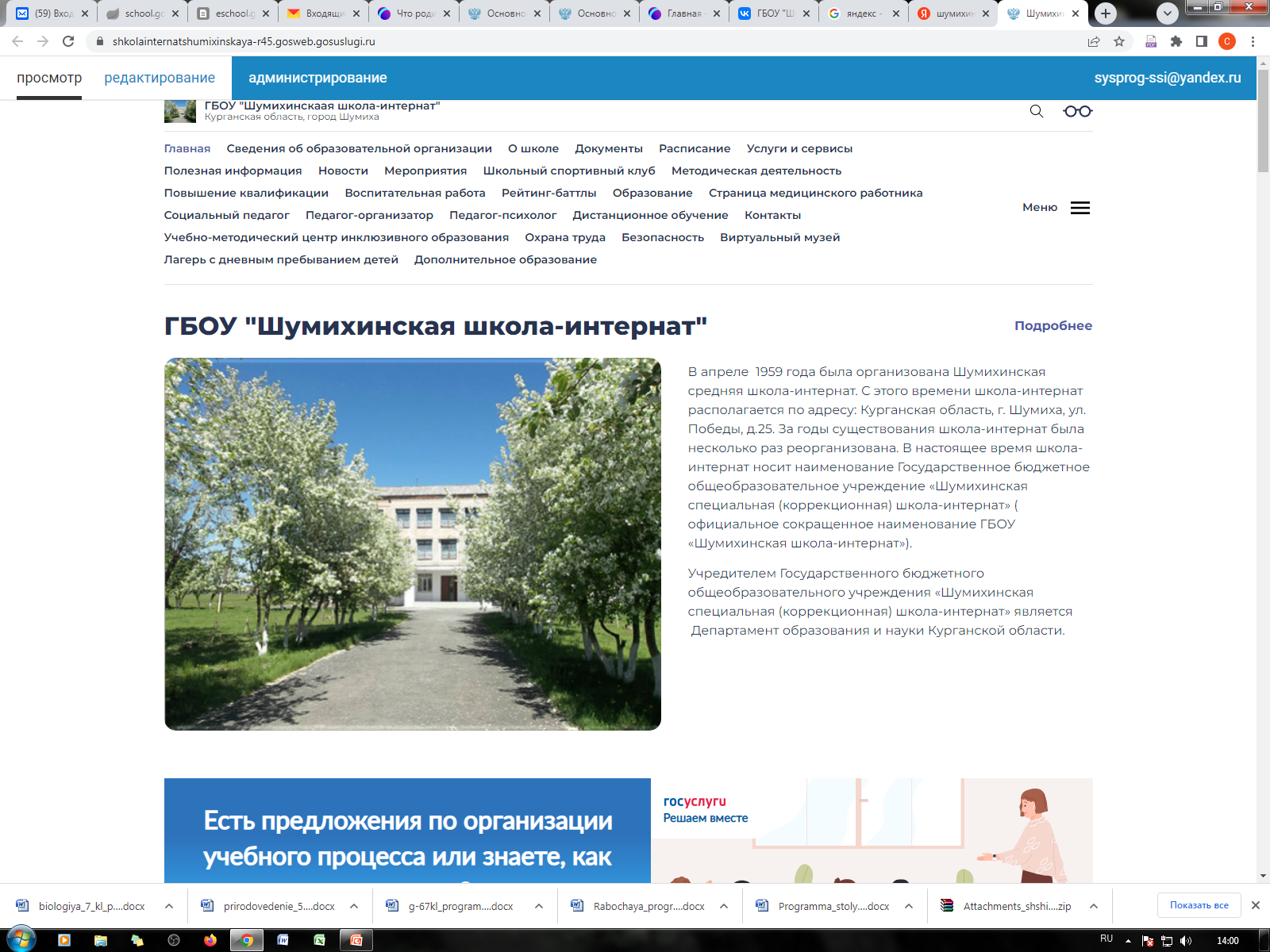 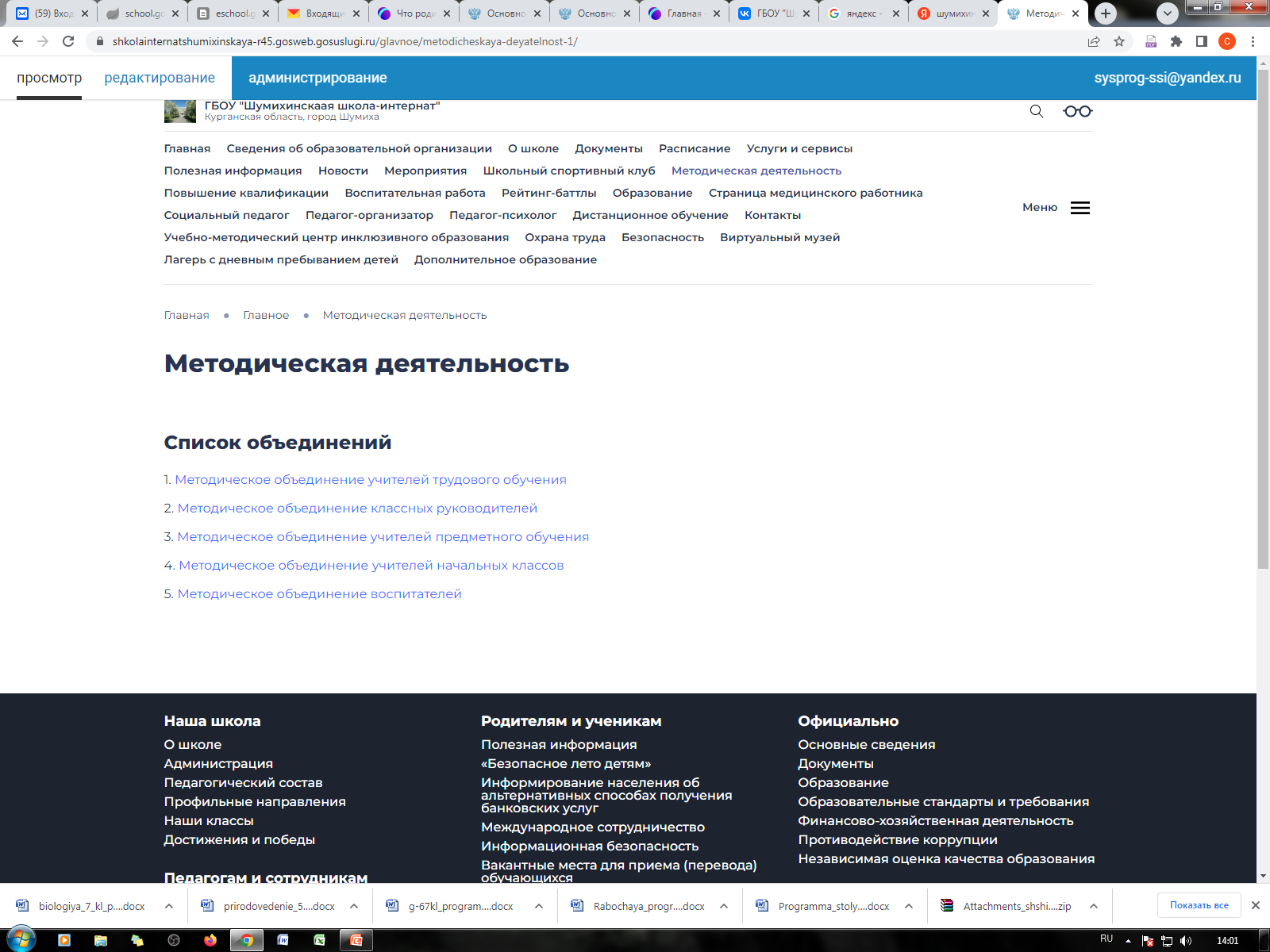 Система сопровождения обучающихся с ОВЗ